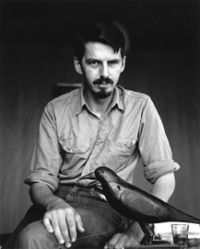 Painting by numbers: ecological consciousness in Creeley's PiecesNick Selby, University of East Anglia
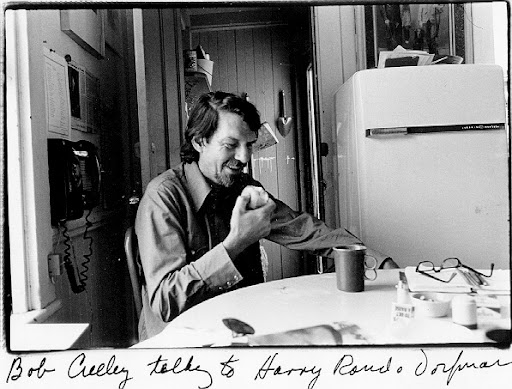 from ‘A Step’  	Cup.	Bowl.	Saucer.	Full.
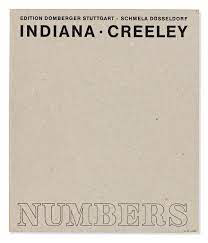 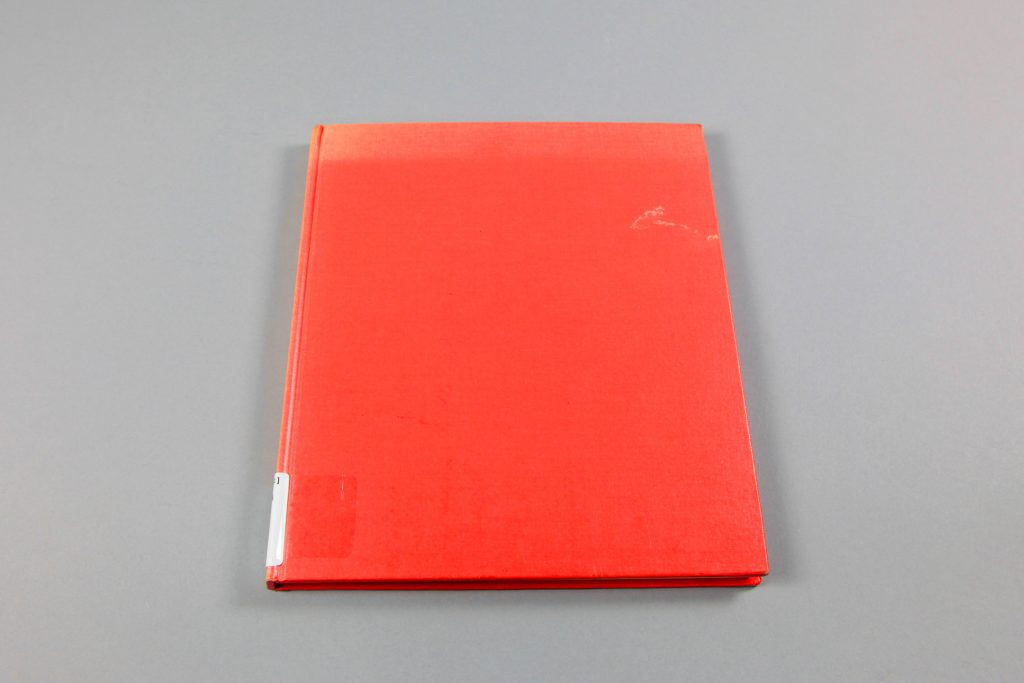 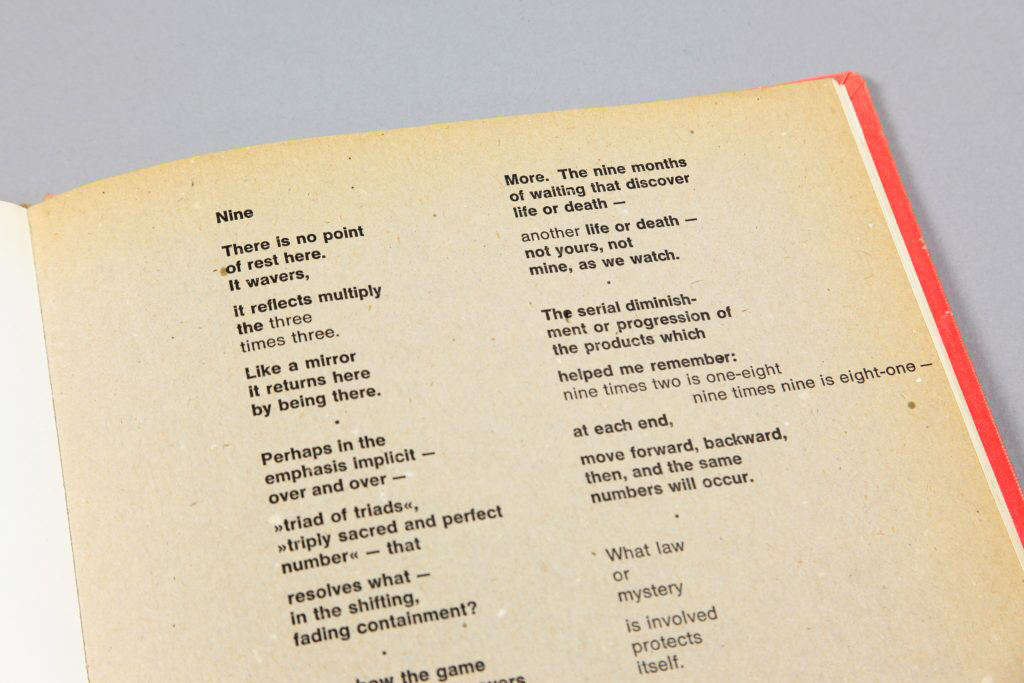 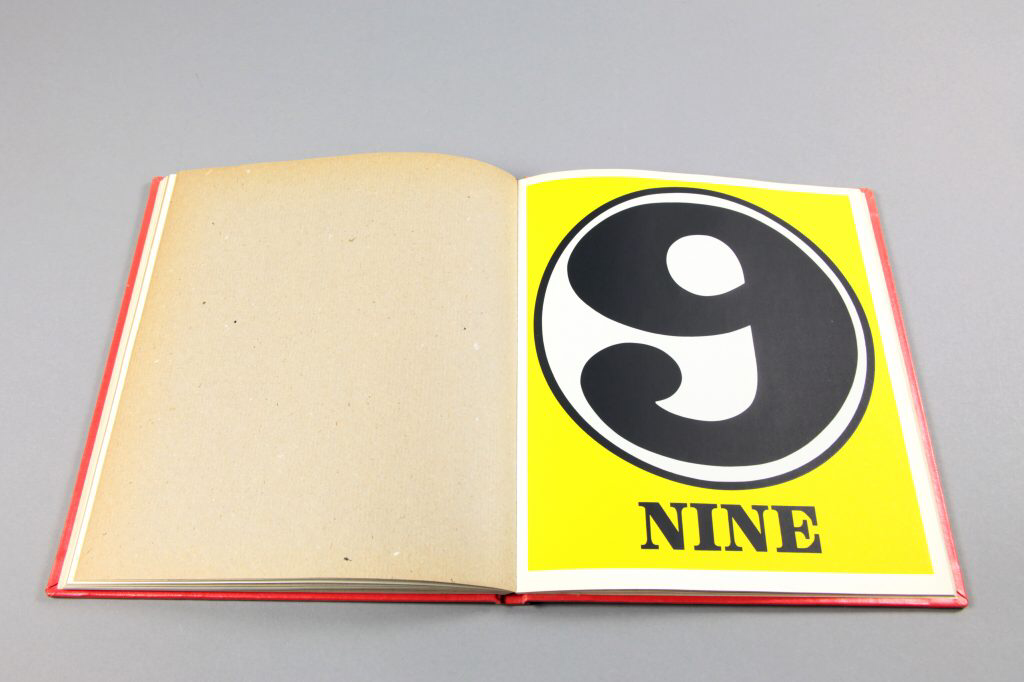 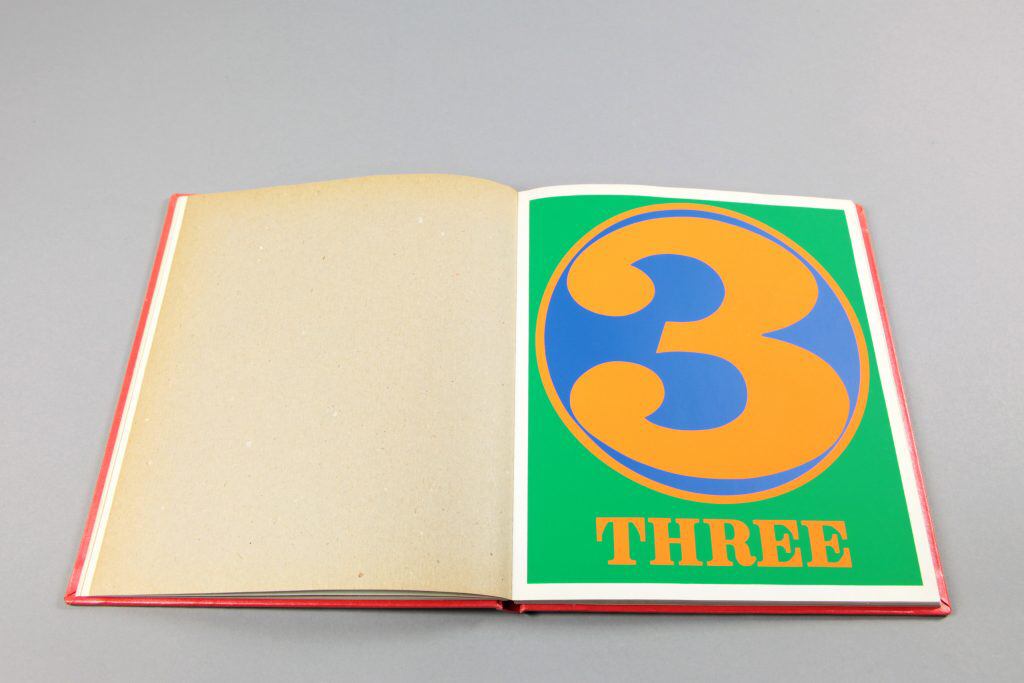 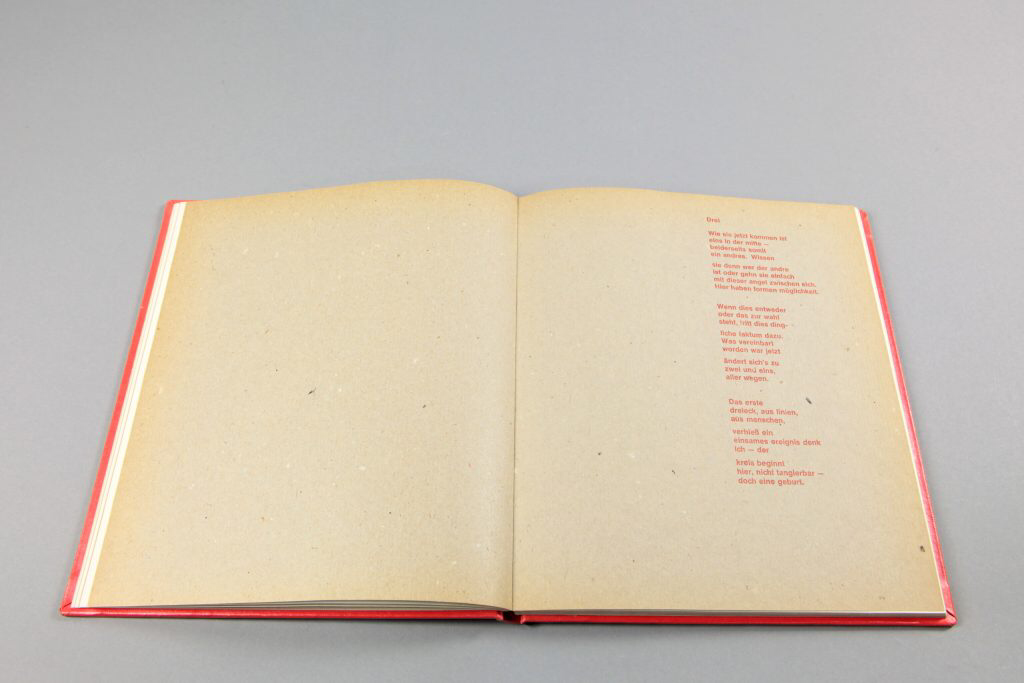 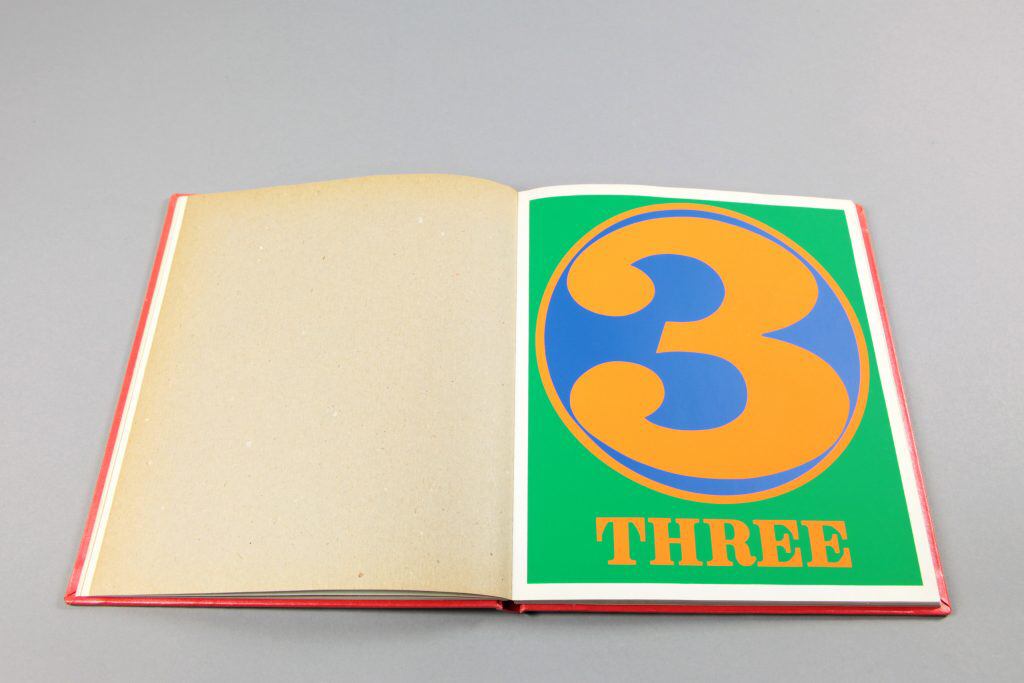 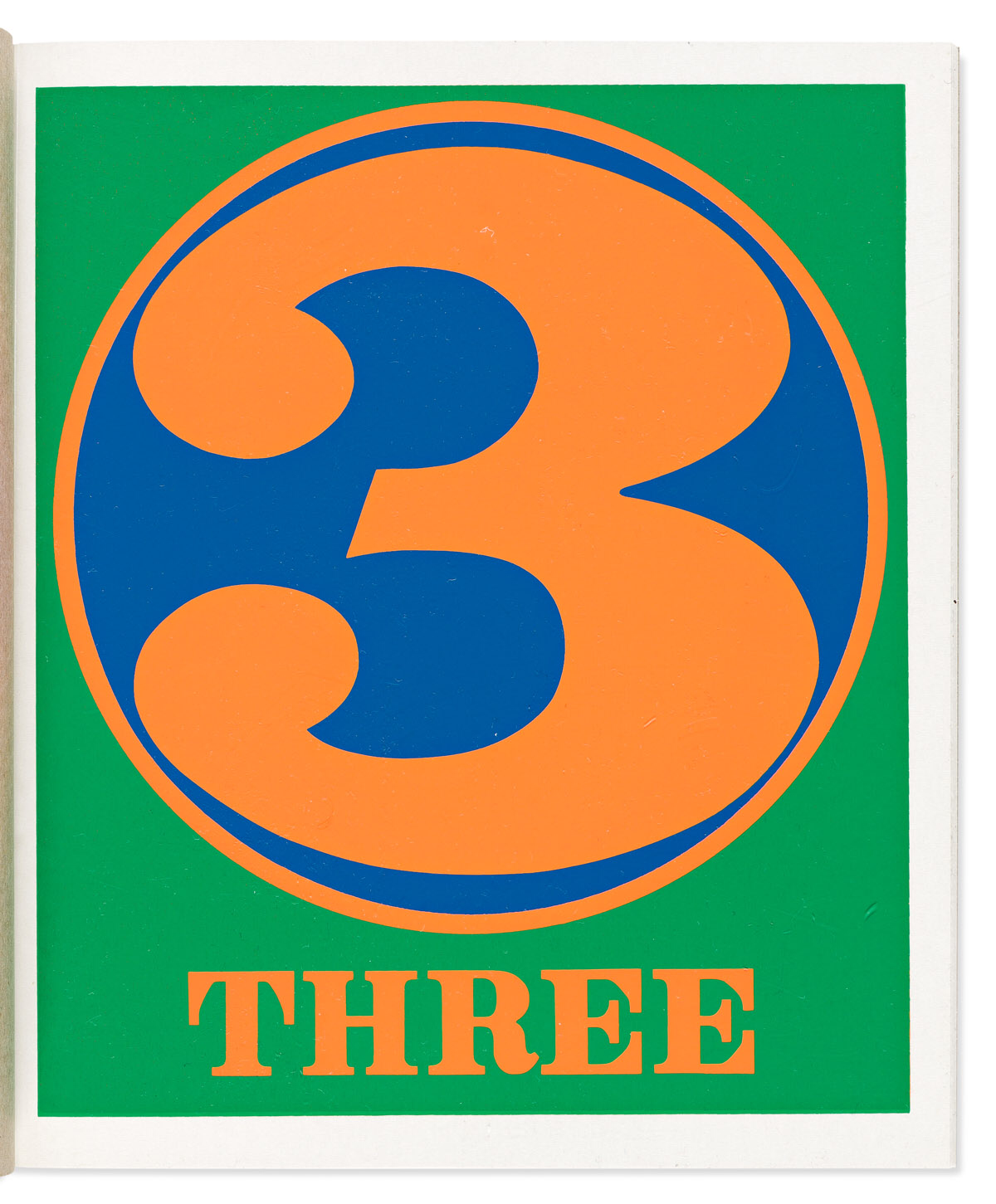 THREE

They come now with 
one in the middle — 
either side thus 
another. …

Here forms have possibility. 

	*
When either this 
or that becomes 
choice, this fact 

of things enters.
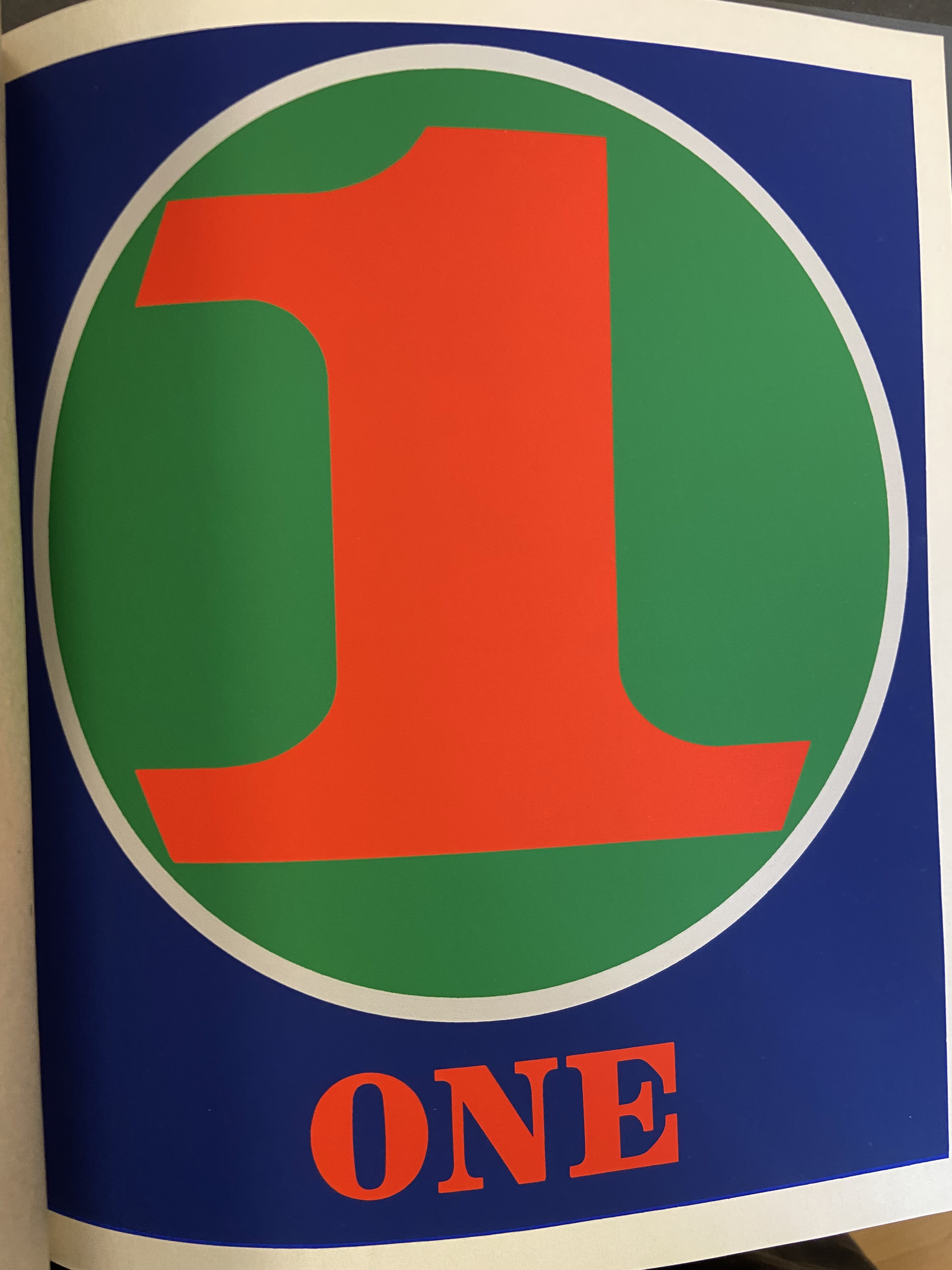 ONE

What 
singular upright flourishing 
condition . . . 

*

Who was I that 
thought it was 
another one by
itself divided or multiplied
produces one.
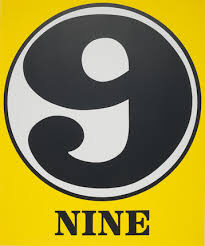 NINE

There is no point 
Of rest here. 
It wavers, 

it reflects multiply
FIVE

From each 
of the four 
corners draw 

A line to 
the alternate 
points. Where 

these intersect 
will be 
five. 
	*
A way to draw stars.
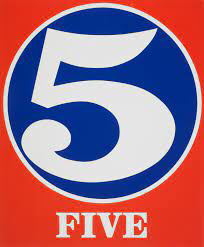 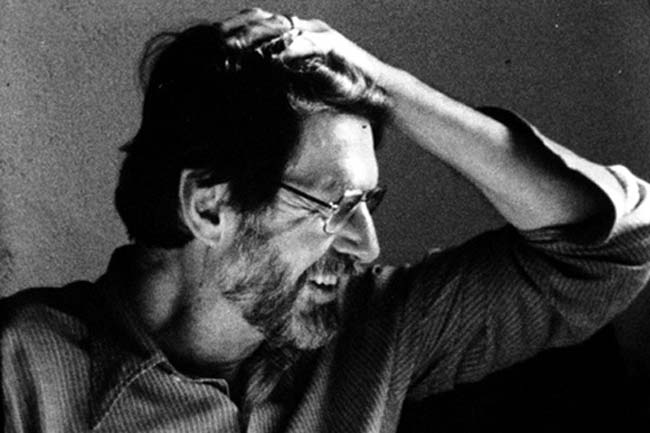 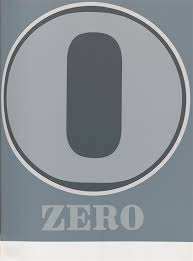